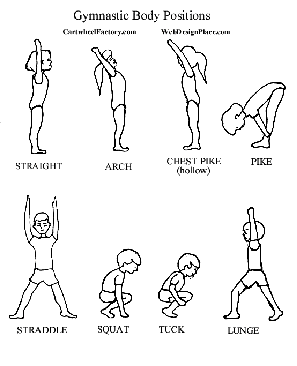 আজকের ক্লাসে সবাইকে স্বাগত
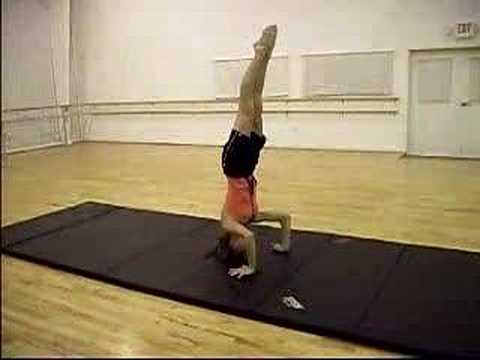 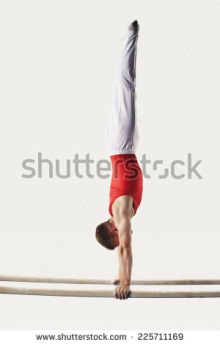 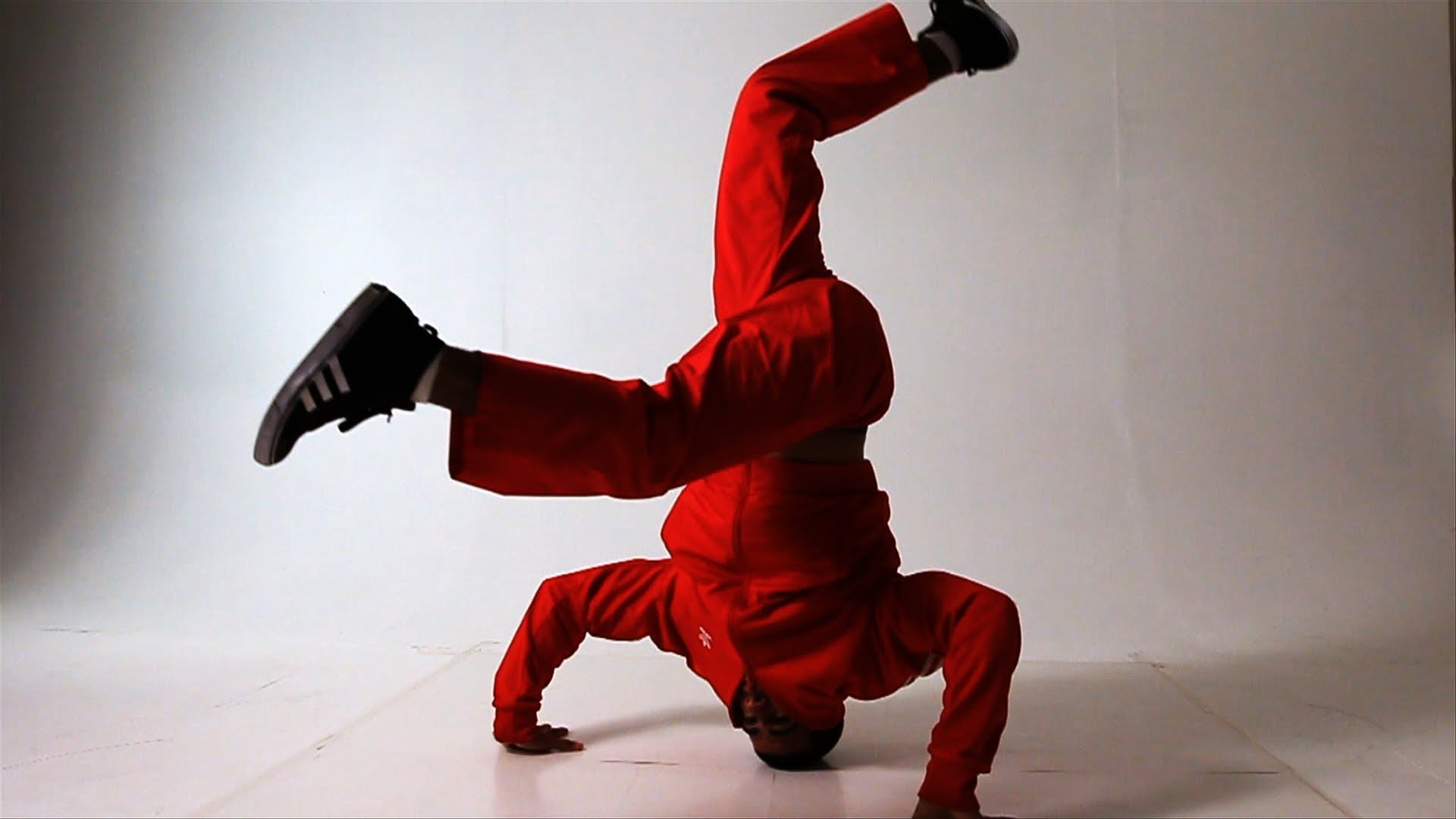 উপস্থাপনায়
মোঃফয়েজুর রহমান ভূঞাঁ
            এম  এ   বি  পি এড
সহকারি শিক্ষক(শারীরিক শিক্ষা)
বড়গোবিন্দপুর এ এম বি উচ্চ বিদ্যালয়।
চান্দিনা কুমিল্লা।
মোবাইল নং 01710915921
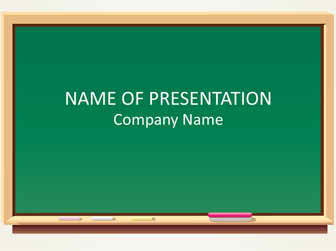 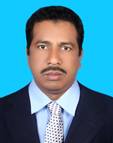 আজকের বিষয়
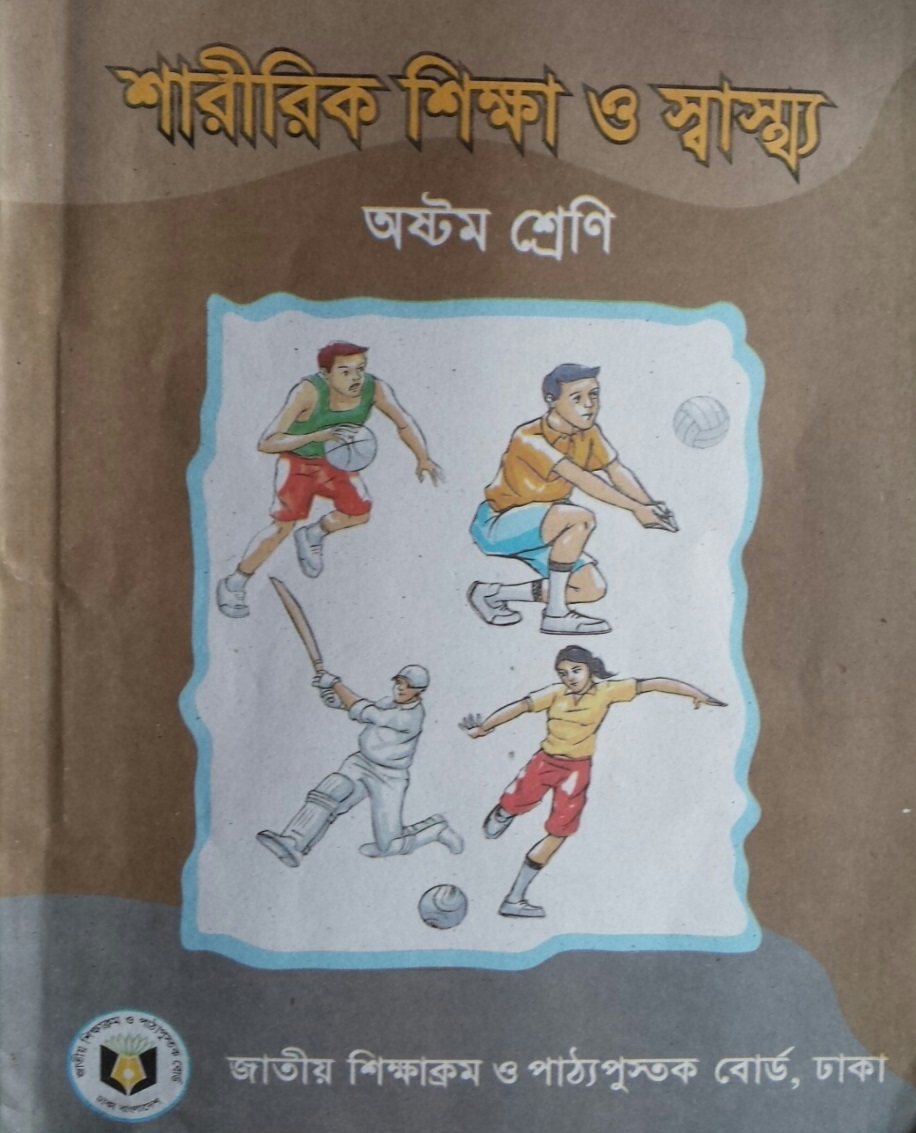 শারীরিক শিক্ষা ও  স্বাস্থ্য
সময়ঃ ৪৫ মিনিট
নিচের ছবিগুলো দেখ এবং বল কিসের ছবি?
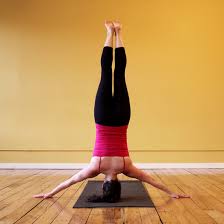 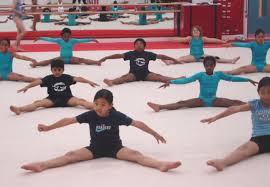 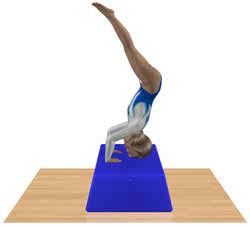 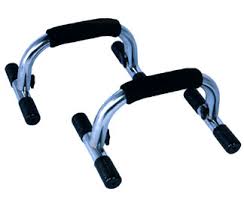 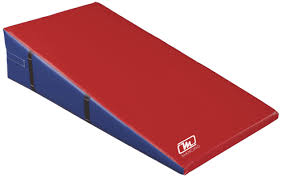 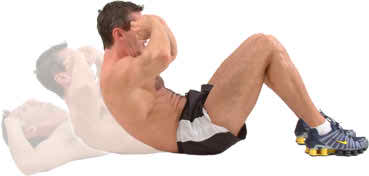 পাঠ ঘোষণা
আরও কিছু ছবি দেখে বলতো আজকের আলোচ্য বিষয় কি?
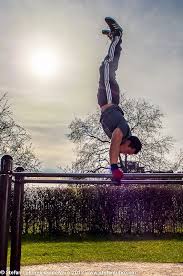 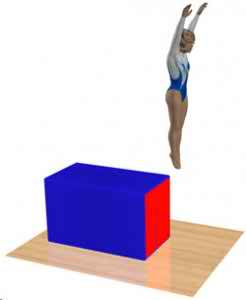 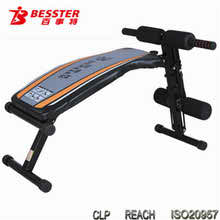 এডুকেশনাল জিমন্যাস্টিকস
শিখনফল
এই পাঠশেষে শিক্ষার্থীরা
জিমনাস্টিকস কী তা বলতে পারবে
এডুকেশনাল জিমনাস্টিকস কী কী তা বলতে পারবে।
সরঞ্জামবিহীন এবং সরঞ্জামসহ জিমনাস্টিকস-এর তালিকা তৈরী করতে পারবে।
এডুকেশনাল জিমনাস্টিকস এর কৌশলসমূহ বর্ণনা করতে পারবে।
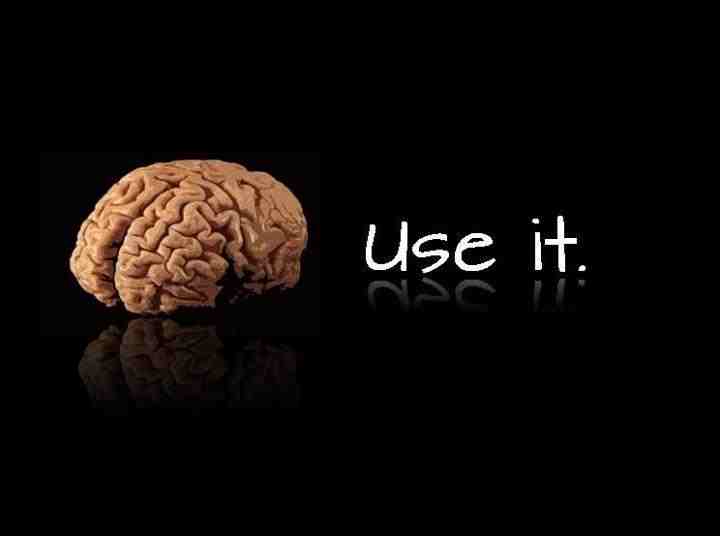 60
55
50
45
40
35
30
25
20
15
10
5
00
জিমনাস্টিকস কী?
[Speaker Notes: পূর্বজ্ঞান যাচাই করে নেওয়া যেতে পারে ।]
আরো কিছু ছবি দেখ
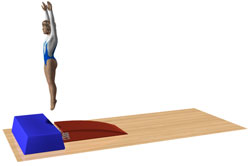 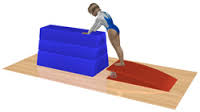 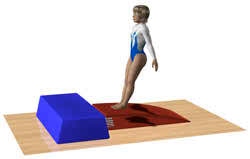 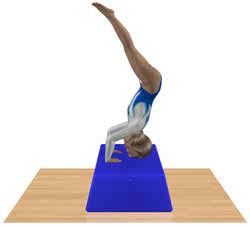 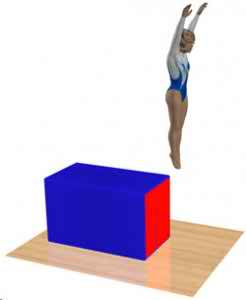 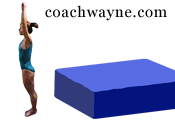 জোড়ায় কাজ
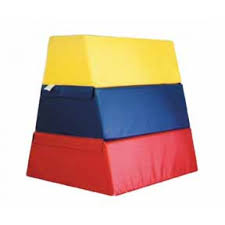 প্রতি জোড়ায় ৩টি করে এডুকেশনাল জিমনাস্টিকস এর নাম লিখ?
দলের কাজ
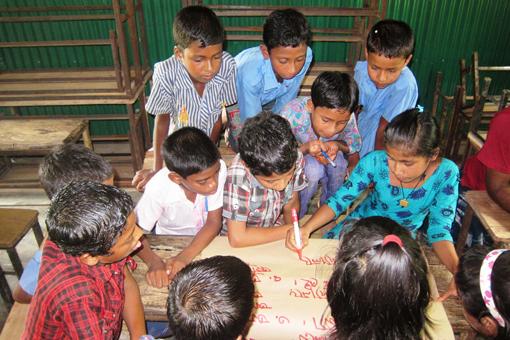 সরঞ্জামবিহীন ও সরঞ্জামসহ জিম-এর ছোট একটি তালিকা তৈরি কর??
[Speaker Notes: ৪টি দলে ভাগ করে দিয়ে প্রতিটি দলের কাজ মিলিয়ে নিতে হবে ।]
মূল্যায়ন
সিট আপ কী?
ভল্টিং বক্স ও ম্যাট কী?
জিম-এর আগে কেন শরীর গরম করতে হয়?
বাড়ির কাজ
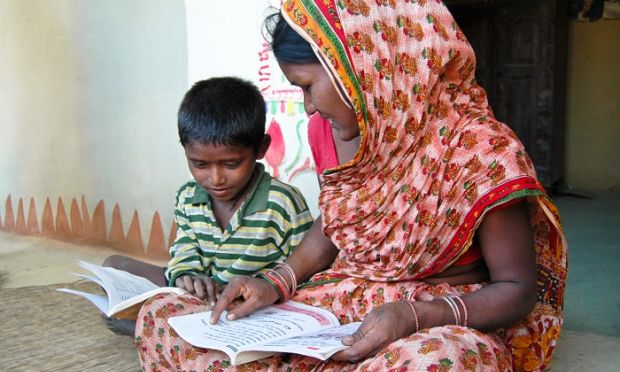 এডুকেশনাল জিমনাস্টিকস-এর কৌশলসমূহ লিখে আনবে।
খোদা হাফিজতোমরা সবাই ভালো থেকো
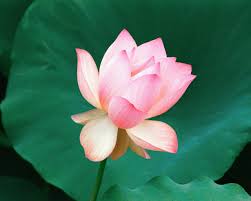